STE356
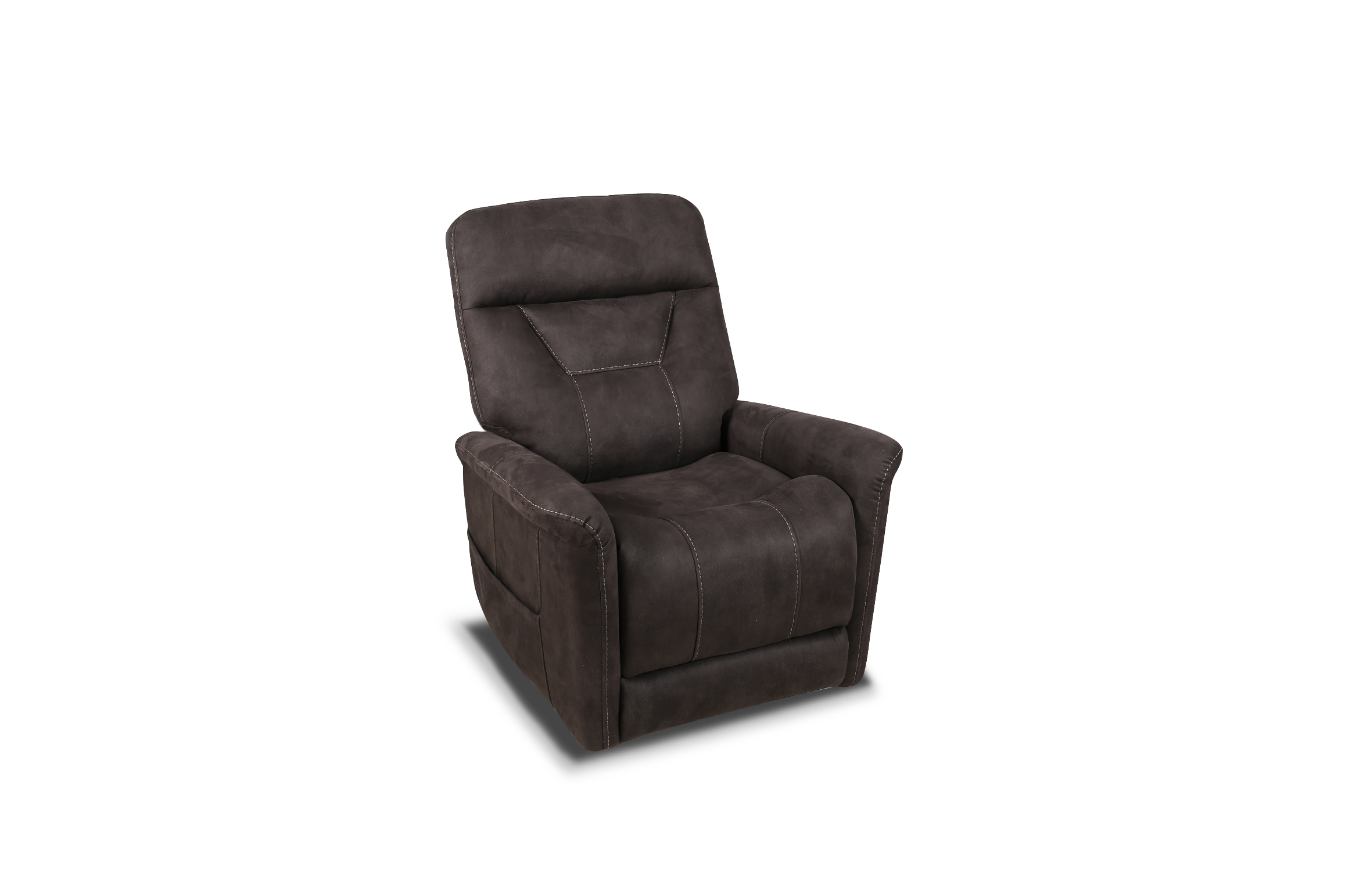